Welcome to Reboot
Proposal: Paper Discussion Panel
BORING…
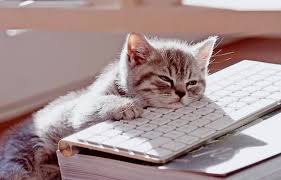 The Concept
We really should read papers:
We’ll get new ideas and expand our horizons.
We’ll know our field better.
We’ll learn how to write (and how not to).

How many papers do you read in a month (or year?..)
3
The Concept
We also should meet sometimes and see each other.
But we don’t have many common topics to discuss!
Let’s start with this:
Every week two people will talk about some paper they read recently, and we’ll discuss it.
A presentation can be short, 5-15 min.
4
Finding Papers
How do you find good papers to read?
	Dig Deep
	Search Wide
	Revisit Past
	Explore Future
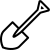 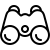 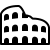 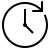 5
Searching Wide
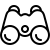 Go to the archive of publications of a good journal or a conference.
Read all titles of papers published for the last 3-5 years.
Compose a short list of papers that look promising.
Read abstracts of papers in your short list.
Create the final reading list and read the papers.
6
Searching Wide
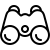 Some suggestions:
IEEE Conference on Games:https://ieeexplore.ieee.org/xpl/conhome/1001974/all-proceedings
IEEE Transactions on Games:http://transactions.games
Int’l Journal of Computer Games Technology:https://www.hindawi.com/journals/ijcgt/contents/
Entertainment Computing:https://www.sciencedirect.com/journal/entertainment-computing
7
Digging Deep
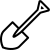 Go to scholar.google.com.
Put some keywords (like “soccer AI” or “fighting game”).
Set  a filter to display the last 3-5 years.



Create a short list, then the final list, then read.
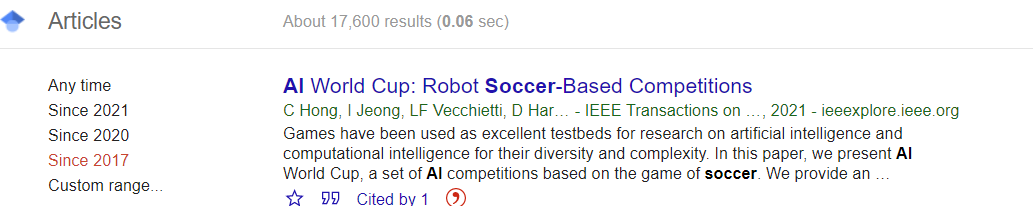 8
Revisiting Past
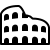 When you read, seriously study the references.
Most of them won’t be of use for you, but some will be.
Also note journals/conferences where papers you liked were published.
If you see the same reference occurring repeatedly, read it, even if it is old.
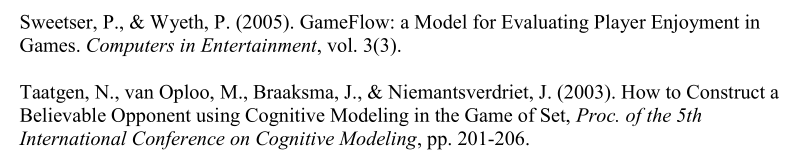 9
Exploring Future
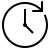 Google Scholar also shows who cites papers.
If you find some paper you like, you might want tocheck related newer works.
You can also evaluate paper’s impact.
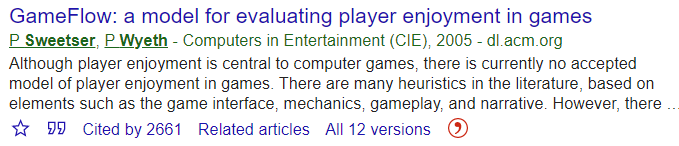 10
How to Read Papers
Read abstract and introduction firstto understand what paper is about.
Then go down and read results / discussion / conclusion.Did the authors achieve their goals?Are you interested in their results? If not, read another paper 
“Methods” and “Experiments” can be read later, if youlike the results and want to know how to obtain them.
11
Final Notes
Let’s start from the next week.
Me and senior students will go first 
We have ~12 people in the lab, so each of uswill have to present once in 6 weeks or so.
(I think it is okay, but let’s try and see…)
12